Buenas prácticas asociadas a la función de protección consular
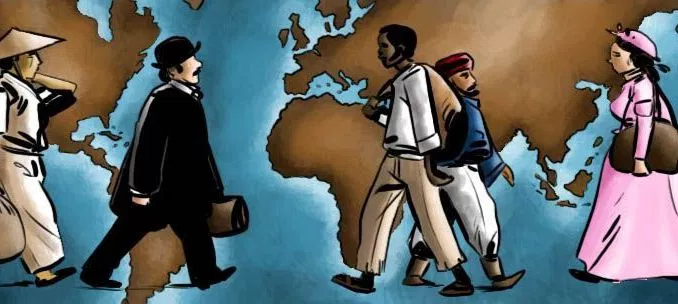 Estados Unidos
El manejo de inmigración basada en las necesidades del mercado laboral: una propuesta de crear un comité asesor al Congreso de Estados Unidos en materia migratoria.

Un grupo de expertos fue convocado por el Instituto para la Política Migratoria (MPI) para analizar el problema de la reforma migratoria en mayo de 2009.
Se publicó un informe el cual propuso la creación de una Comisión Permanente sobre Mercados Laborales, Competitividad Económica e Inmigración.
[Speaker Notes: Políticas Públicas sobre Migración Laboral: Herramientas y buenas prácticas

https://publications.iom.int/books/politicas-publicas-sobre-migracion-laboral-herramientas-y-buenas-practicas



La práctica se desarrolló en mayo de 2009. El Instituto para la Política Migratoria (MPI) https://www.migrationpolicy.org/, convovó al grupo de expertos en materia migratoria. El informe fue publicado por este Instituto. Los temas del informe los incluyo en otro slide. La práctica no dice que la Comisión Asesora estaría en el Congreso, sólo que tendría vínculos directos al Congreso.]
Estados Unidos
Las propuestas del grupo respecto a la Comisión fueron insumos para el desarrollo de políticas laborales y parten de cuatro problemas, comunes a otros países del continente:

La falta de información confiable sobre el efecto de la inmigración en el mercado laboral.

Las leyes migratorias son inflexibles, modificadas con poca frecuencia y no responden a tendencias en el mercado laboral y otras necesidades económicas.
Estados Unidos
El Congreso no cuenta con información confiable y eficiente para evaluar las tendencias de la inmigración laboral y utilizar esta información como base para la actualización de la emisión de visas de trabajo.

La falta de mecanismos legales para tener acceso a la oferta global de talentos.
Estados Unidos
Este informe asesoraría al Congreso de Estados Unidos en asuntos de política migratoria.

La Comisión Permanente debía ser constituida como un órgano plural e independiente, que asesorara al Congreso y al Poder Ejecutivo sobre ajustes periódicos a los niveles de inmigración basada en el análisis imparcial de los impactos económicos del mercado laboral y sus necesidades coyunturales.
Estados Unidos
Entre las tas tareas principales de la Comisión se encuentran:
Producir un informe anual sobre mercados laborales e inmigración.
Analizar los datos sobre migrantes en Estados Unidos y manejar la recopilación de nuevos datos.
Crear e implementar una agenda de investigación enfocada en la política pública, sobre el papel de la migración en los mercados laborales, en las trayectorias de integración y en el impacto económico a nivel nacional y estatal, regional, vocacional y por sector industrial.
Estados Unidos
Dar recomendaciones anuales para hacer ajustes en los niveles de inmigración basado en el empleo, que tendrían vigencia automática si el Congreso no votara para modificarlos dentro de un período establecido.

Publicar informes de investigación y formar bases de datos asequibles al público en general, establecer bases para la investigación académica y el debate público informado.
Estados Unidos
Establecer un Comité Asesor en políticas migratorias laborales conformado por expertos y con vínculos directos al Congreso asegura que los legisladores y tomadores de decisiones tengan la información actualizada y necesaria para un manejo más eficiente, menos politizado y más transparente de los mercados laborales y de la inmigración.
México-Canadá
Acuerdo Bilateral de Trabajo Temporal Estado-Estado: Programa de Trabajadores Agrícolas Temporales entre México y Canadá

Este programa tiene más de 35 años de experiencia. Constituye una buena práctica en la región porque ha logrado canalizar en promedio 15,000 trabajadores(as) migrantes al año, bajo un régimen legal supervisado por los gobiernos que incluye un contrato modelo y una serie de protecciones y prestaciones.
[Speaker Notes: Políticas Públicas sobre Migración Laboral: Herramientas y buenas prácticas

https://publications.iom.int/books/politicas-publicas-sobre-migracion-laboral-herramientas-y-buenas-practicas


https://www.gob.mx/sre/acciones-y-programas/el-programa-de-trabajadores-agricolas-temporales-mexico-canada-ptat


 Lo que hay es un MOU entre Canadá y México. Ver vínculo. Hasta 2016 estaba vigente, me parece que si, que está ya institucionalizado.]
México-Canadá
El programa recluta, selecciona y promueve el flujo de trabajadores mexicanos a Canadá.
El gobierno de Canadá regula la admisión de trabajadores, indica la cantidad requerida, notifica las cancelaciones y otorga las autorizaciones de empleo.
El gobierno de México recluta y selecciona a los jornaleros, manteniendo al menos 300 listos para laborar, integrar y tramitar su documentación, comunica los datos de los trabajadores y su fecha de llegada a Canadá.
México-Canadá
El Acuerdo de Empleo Temporal norma cada contrato en estos términos:
El período contractual no será inferior a 240 horas, ni mayor a 8 meses;
El empleador proveerá comidas y alojamientos adecuados;
Los migrantes recibirán salarios y seguros similares a los demás jornaleros;
El patrón organizará el transporte y deducirá su costo del ingreso del trabajador;
El empleador podrá terminar el contrato por incumplimiento del empleado.
Costa Rica
Reformando la ley para combatir la discriminación: una victoria legal parcial para las trabajadoras domésticas

Un ejemplo de la aplicación de la Convención sobre la Eliminación de todas las formas de Discriminación contra la Mujer, es el esfuerzo de Costa Rica por garantizar los derechos de las trabajadoras domésticas, incluyendo las trabajadoras migrantes de Nicaragua.
Costa Rica
Muchas mujeres nicaragüenses migran como trabajadoras domésticas. Se calcula que un 69% en ese sector son de Nicaragua. En 2001 la OIM, la OIT y la Asociación de Trabajadoras Domésticas (ASTRADOMES) realizaron una encuesta sobre las condiciones de trabajo y la legislación de seguridad social entre trabajadoras domésticas y empleadores. Los resultados indicaron falta de conocimiento de los derechos laborales y falta de cumplimiento en la práctica (salario mínimo, seguridad social, protección legal).
Costa Rica
Astradomes planteó una acción de inconstitucionalidad contra el artículo 104 del Código de Trabajo que permitía un régimen de excepción para las trabajadoras domésticas, alegando discriminación.
Este es uno de los sectores con menor salario y largas jornadas laborales. Las trabajadoras no tienen seguro social ni de riesgos de trabajo y no son reportadas como trabajadoras.
En 2007 la Sala Constitucional estableció el derecho a un día completo de descanso en la semana y días feriados públicos. Se declaró inconstitucional la división de la jornada laboral que justificara días de hasta 15 horas.
Filipinas
Estándares que pueden negociarse entre el país de origen y el país destino: El Contrato de Ejemplo Estándar de la Administración de Empleo en el Extranjero.

El Contrato Estándar incluye:
Horas de trabajo regulares. Máximo ocho horas al día, seis días a la semana.
Pago de tiempo extra.
Permiso con pago completo:
Vacaciones
Incapacidad por enfermedad
Filipinas
Traslado gratuito al sitio de trabajo y en los siguientes casos traslado de regreso gratuito al punto de origen:
Expiración del contrato.
Conclusión del contrato por el empleador sin causa justificada.
Cuando el empleado no pueda seguir trabajando debido a una lesión o enfermedad relacionada con el trabajo o agravada por el trabajo.
Fuerza mayor.
Otros casos cuando el contrato sea terminado sin existir falta del empleado.
Filipinas
Comida gratuita o compensación en dólares y alojamiento adecuado gratuito.
Servicio médico y dental de emergencia gratuito, incluyendo medicina.
Seguro de vida personal y de accidentes, de conformidad con el gobierno huésped y/o las leyes del gobierno de Filipinas sin costo para el trabajador.
Seguro contra riesgos de guerra (no menos de 100,000 pesos filipinos) sin costo para el trabajador.
Fuentes
OIM: 2010. Políticas públicas sobre Migración Laboral: Herramientas y buenas prácticas.

OIT, OEA: S/F. Protección de los derechos laborales a través de la acción consular. Estudios de caso de Costa Rica, Haití, Nicaragua, Panamá y República Dominicana.